PERSPECTIVAS TEÓRICAS APÓS O JULGAMENTO DA ADI 2.446 PELO STF
Luís Flávio Neto
Mestre e Doutor USP, Postdoctoral Research Fellow IBFD (Holanda), Advogado, Sócio do KLA Advogados. Diretor e Coordenador do Mestrado do IBDT.
Professor IBET
COMEÇANDO PELAS CONCLUSÕES...
PERSPECTIVAS TEÓRICAS APÓS O JULGAMENTO DA ADI 2.446 PELO STF:
O STF POSSUI JURISPRUDÊNCIA CONSISTENTE SOBRE OS LIMITES DO PLANEJAMENTO TRIBUTÁRIO NO DIREITO BRASILEIRO,

QUE ECOA PELAS DEMAIS INSTÂNCIAS DO PODER JUDICIÁRIO,

QUE CHANCELA A ATUAL DECISÃO DO LEGISLADOR COMPETENTE

E CUJA DIRETRIZ DEVE SER OBSERVADA PELO CONTRIBUINTE E PELO FISCO.
O QUE É “PLANEJAMENTO TRIBUTÁRIO”, EM SENTIDO ESTRITO?
Atos praticados pelo contribuinte dentro de
sua esfera de liberdade resguardada da interferência do Estado (CF, art. 170 e seg.);
Adiamento ou não ocorrência de “fato gerador”;
A lei não proíbe, mas também não prescreve como expressamente legítima uma determinada sequência de atos.
O QUE NÃO É “PLANEJAMENTO TRIBUTÁRIO”, EM SENTIDO ESTRITO?
- Economias de opção, opções legais. 
-“Safe harbours”, práticas imaculadas, desejadas ou mesmo incentivadas pelo Estado.
Planejamento tributário em sentido amplo.
O QUE DEFINITIVAMENTE  NÃO É “PLANEJAMENTO TRIBUTÁRIO”?
Evasão fiscal.
CONCEITO INEXISTENTE OU AINDA NÃO DEFINIDO PELA LEI BRASILEORA
“Planejamento tributário abusivo”.
Cada Estado possui o seu próprio “intolerômetro” ao planejamento tributário, tendo em vista as suas tradições, necessidades e experiências.
ÚLTIMOS 20 ANOS, NO BRASIL…
ABUSO DE FORMAS
Tendência de condução do planejamento tributário para a esfera criminal 
e multa de 150%.
ABUSO DE DIREITO
PROPÓSITO NEGOCIAL
Exterior
FRAUDE À LEI
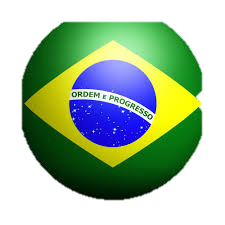 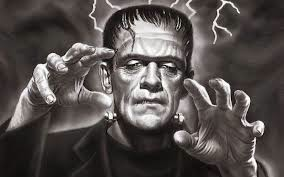 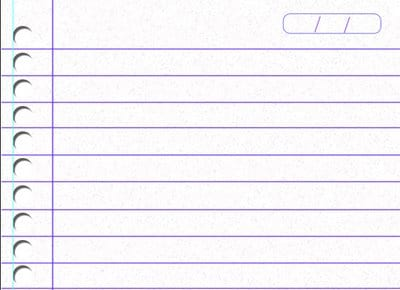 Fraude, 
simulação,
dolo para evasão 
de tributos.
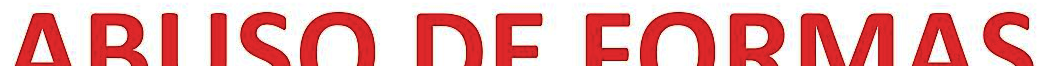 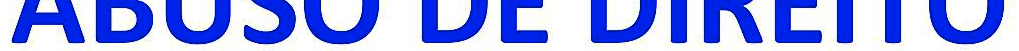 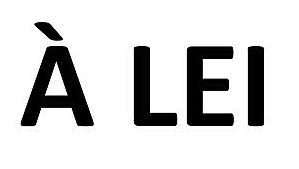 FRAUDE
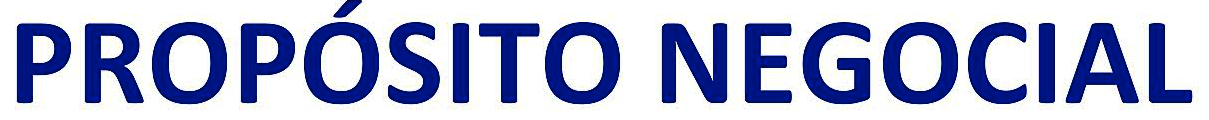 INTOLERÂNCIA SUBJETIVA E PUNIÇÃO DE ESCOLHAS MENOS TRIBUTADAS COM BASE EM SUPOSTO “DEVER FUNDAMENTAL DE PAGAR TRIBUTOS”, “CAPACIDADE CONTRIBUTIVA ATIVA” E “SOLIDARIEDADE”: 
um monstro a solta por muito tempo, sem regras positivadas o controlando.
EM 2001, UMA CONFEDERAÇÃO “PERGUNTOU” AO SUPREMO TRIBUNAL FEDERAL
SE O PARÁGRAFO ÚNICO DO ART. 116 SERIA CONSTITUCIONAL.
(ADI 2446)
20 ANOS DEPOIS, O SUPREMO TRIBUNAL FEDERAL JULGOU A ADI…
SUPREMO TRIBUNAL FEDERAL
ADI 2446
EMENTA: AÇÃO DIRETA DE INCONSTITUCIONALIDADE. LEI COMPLEMENTAR N. 104/2001. INCLUSÃO DO PARÁGRAFO ÚNICO AO ART. 116 DO CÓDIGO TRIBUTÁRIO NACIONAL: NORMA GERAL ANTIELISIVA. ALEGAÇÕES DE OFENSA AOS PRINCÍPIOS DA LEGALIDADE, DA LEGALIDADE ESTRITA EM DIREITO TRIBUTÁRIO E DA SEPARAÇÃO DOS PODERES NÃO CONFIGURADAS. AÇÃO DIRETA JULGADA IMPROCEDENTE.
SUPREMO TRIBUNAL FEDERAL
ADI 2446 
VOTO DA MIN. CARMEN LÚCIA:
“Não se comprova também, como pretende a autora, retirar incentivo ou estabelecer proibição ao planejamento tributário das pessoas físicas ou jurídicas. A norma não proíbe o contribuinte de buscar, pelas vias legítimas e comportamentos coerentes com a ordem jurídica, economia fiscal, realizando suas atividades de forma menos onerosa, e, assim, deixando de pagar tributos quando não configurado fato gerador cuja ocorrência tenha sido licitamente evitada.”
SUPREMO TRIBUNAL FEDERAL
ADI 2446 
VOTO DA MIN. CARMEN LÚCIA:
“O art. 108 do Código Tributário Nacional não foi alterado pela Lei Complementar n. 104/2001, não estando autorizado o agente fiscal a valer- se de analogia para definir fato gerador e, tornando-se legislador, aplicar tributo sem previsão legal”.
“A norma do parágrafo único do art. 116 não dispõe, ao contrário do pretendido pela autora, de espaço autorizado de interpretação econômica. Ali não se trata da interpretação da lei, o que se dá no Capítulo IV do Código Tributário Nacional intitulado “Interpretação e Integração da Legislação Tributária”. “
SUPREMO TRIBUNAL FEDERAL
ADI 2446 
VOTO DA MIN. CARMEN LÚCIA:
“9. De se anotar que elisão fiscal difere da evasão fiscal. Enquanto na primeira há diminuição lícita dos valores tributários devidos pois o contribuinte evita relação jurídica que faria nascer obrigação tributária, na segunda, o contribuinte atua de forma a ocultar fato gerador
materializado para omitir-se ao pagamento da obrigação tributária
devida.

A despeito dos alegados motivos que resultaram na inclusão do parágrafo único ao art. 116 do CTN, a denominação “norma antielisão” é de ser tida como inapropriada, cuidando o dispositivo de questão de norma de combate à evasão fiscal.”
SUPREMO TRIBUNAL FEDERAL
ADI 2446 
VOTO DA MIN. CARMEN LÚCIA:
“A plena eficácia da norma depende de lei ordinária para estabelecer
procedimentos a serem seguidos.
(...)
Assim, o parágrafo único do art. 116 do Código Tributário Nacional pende, ainda hoje, de regulamentação.”
SUPREMO TRIBUNAL FEDERAL. ADI 2446.
INCONSTITUCIONALIDADE
CONSTITUCIONALIDADE
Cármen Lúcia (Relatora) 
Luiz Fux (Presidente)
Gilmar Mendes
Dias Toffoli
Rosa Weber
Roberto Barroso 
Edson Fachin
Nunes Marques
* Marco Aurélio
Ricardo Lewandowski
Alexandre de Moraes
* André Mendonça não votou, pois sucedeu Marco Aurélio.
Lei 11.196/2005 (LEI DO BEM)
Art. 129. Para fins fiscais e previdenciários, a prestação de serviços intelectuais, inclusive os de natureza científica, artística ou cultural, em caráter personalíssimo ou não, com ou sem a designação de quaisquer obrigações a sócios ou empregados da sociedade prestadora de serviços, quando por esta realizada, se sujeita tão-somente à legislação aplicável às pessoas jurídicas, sem prejuízo da observância do disposto no art. 50 da Lei nº 10.406, de 10 de janeiro de 2002 - Código Civil.
SUPREMO TRIBUNAL FEDERAL. 
ADC n. 66. Acórdão publicado em 19/03/2021
EMENTA: AÇÃO DECLARATÓRIA DE CONSTITUCIONALIDADE. REGIME JURÍDICO FISCAL E PREVIDENCIÁRIO APLICÁVEL A PESSOAS JURÍDICAS PRESTADORAS DE SERVIÇOS INTELECTUAIS, INCLUINDO OS DE NATUREZA CIENTÍFICA, ARTÍSTICA E CULTURAL. COMPATIBILIDADE CONSTITUCIONAL. LIVRE INICIATIVA E VALORIZAÇÃO DO TRABALHO. LIBERDADE ECONÔMICA NA DEFINIÇÃO DA ORGANIZAÇÃO EMPRESARIAL. AÇÃO JULGADA PROCEDENTE. 

A comprovação da existência de controvérsia judicial prevista no art. 14 da Lei n. 9.868/1999 demanda o cotejo de decisões judiciais antagônicas sobre a validade constitucional na norma legal. Precedentes. 

2. É constitucional a norma inscrita no art. 129 da Lei n. 11.196/2005.
SUPREMO TRIBUNAL FEDERAL. 
ADC n. 66. Acórdão publicado em 19/03/2021
Votos pela constitucionalidade do art. 129 da Lei nº 11.196/2005: 
Min. Cármen Lúcia (Relatora), Alexandre de Moraes, Edson Fachin, Ricardo Lewandowski, Gilmar Mendes, Celso de Mello, Luiz Fux e Dias Toffoli.
Votos pela inconstitucionalidade: 
Min. Marco Aurélio e Rosa Weber.
Não votaram: 
Min. Roberto Barroso (declarou suspeição) e Nunes Marques (sucedeu o Min. Celso de Mello, que já havia votado)
CARF/CSRF, 9101-002.429. 18/08/2016 (CASO TRANSPINHO).
OPERAÇÕES DE REORGANIZAÇÃO SOCIETÁRIA. PRINCÍPIOS CONSTITUCIONAIS E LEGAIS. FALTA DE PROPÓSITO NEGOCIAL. INADMISSIBILIDADE.Não se pode admitir, à luz dos princípios constitucionais e legais - entre eles os da função social da propriedade e do contrato e da conformidade da ordem econômica aos ditames da justiça social -, que, a prática de operações de reorganização societária, seja aceita para fins tributários, pelo só fato de que há, do ponto de vista formal, lisura per se dos atos quando analisados individualmente, ainda que sem propósito negocial.GANHO DE CAPITAL. CONSTITUIÇÃO DE SOCIEDADE SEM PROPÓSITO NEGOCIAL. PLANEJAMENTO TRIBUTÁRIO ABUSIVO.O sólido e convergente acervo probatório produzido nos autos demonstra que o contribuinte valeu-se da criação de uma sociedade, para a alienação de bens classificados em seu ativo permanente, evadindo-se da devida apuração do respectivo ganho de capital, por meio de simulação, que é reforçada pela ausência propósito negocial para sua realização.
MULTA DE OFÍCIO QUALIFICADA. SIMULAÇÃO.Comprovadas a simulação e o intuito fraudulento, caracterizado pelo dolo específico, impõe-se a aplicação da multa de 150%.
A VISÃO DO PODER JUDICIÁRIO SOBRE O MESMO CASO: 
TRF4, apelação n. 5009900-93.2017.4.04.7107/RS. acórdão
DECISÃO SOBRE O INTOLERÔMETRO AO PLANEJAMENTO TRIBUTÁRIO NO BRASIL:
AUTO DE INFRAÇÃO CANCELADO E CONDENAÇÃO DA PGFN EM SUCUMBÊNCIA
“Sobre o ponto, entendo irreparável a profunda análise realizada no voto vencido do Conselheiro
Luís Flávio Neto no julgamento do recurso especial do contribuinte pelo Conselho Superior de Recursos Fiscais. A explanação é construída passo-a-passo até chegar na abordagem da questão central, assim resumida: "qual a competência da administração fiscal e, ainda, dos Conselheiros do CARF, para desconsiderar os efeitos jurídicos de atos praticados pelo contribuinte e que tenham como consequência a redução ou o diferimento do ônus fiscal?" (…)”
COMEÇANDO PELAS CONCLUSÕES...
PERSPECTIVAS TEÓRICAS APÓS O JULGAMENTO DA ADI 2.446 PELO STF:
O STF POSSUI JURISPRUDÊNCIA CONSISTENTE SOBRE OS LIMITES DO PLANEJAMENTO TRIBUTÁRIO NO DIREITO BRASILEIRO,

QUE ECOA PELAS DEMAIS INSTÂNCIAS DO PODER JUDICIÁRIO

E CUJA DIRETRIZ DEVE SER OBSERVADA PELO CONTRIBUINTE E PELO FISCO.
Obrigado!
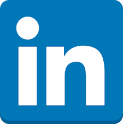 Luís Flávio Neto
professorluisflavioneto@gmail.com
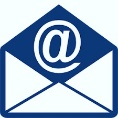 lflavioneto@klalaw.com.br